GRAH
ŠTO SAM NAPRAVILA?
U pitar sam posadila grah, 
11.3.2018.stavila sam 7, 8 
 sjemenki zalila sam grah i
 stavila sam ga na sunce.
Moj grah je
    počeo 
    nicati iz zemlje 
    18.3.2018.
    tek je počeo
    puštati klicu.
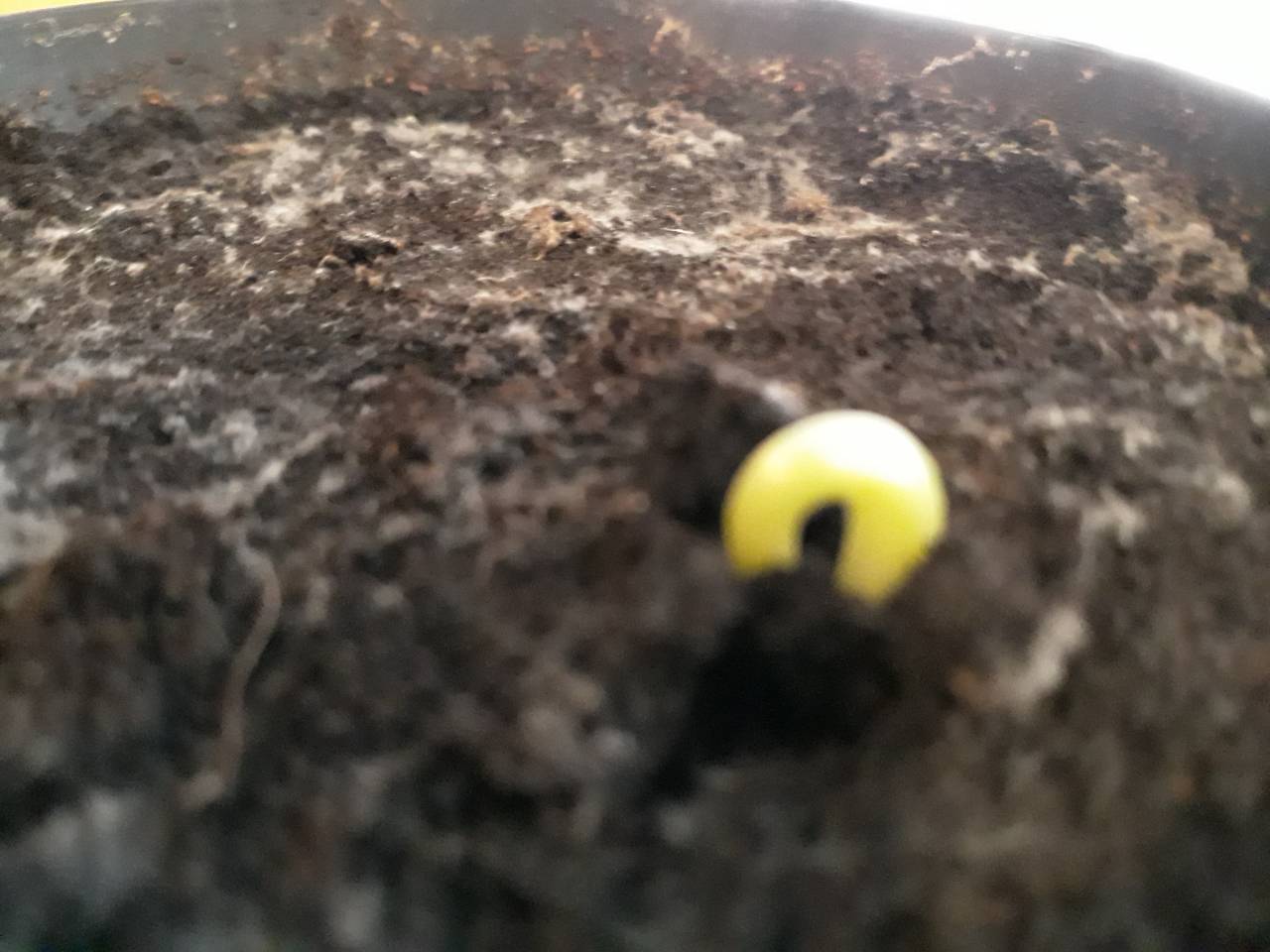 19 .3.2018 popodne
     grah je malo narastao
     skoro je izvirio iz zemlje
    imao je 15mm zalila sam ga.
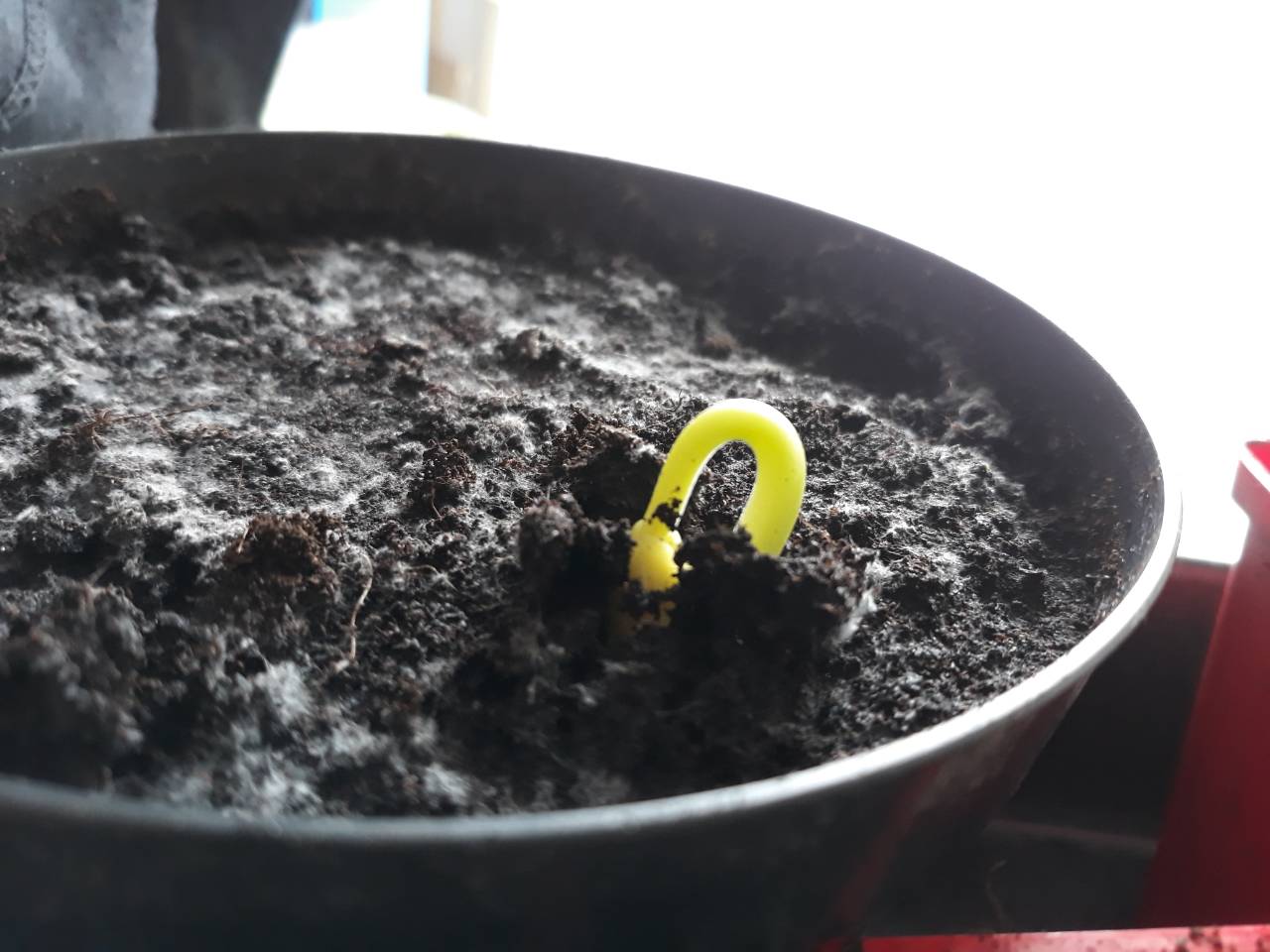 20.3.2018 grah se 
    polako ispravlja 
    počeli su se nazirati 
    listovi
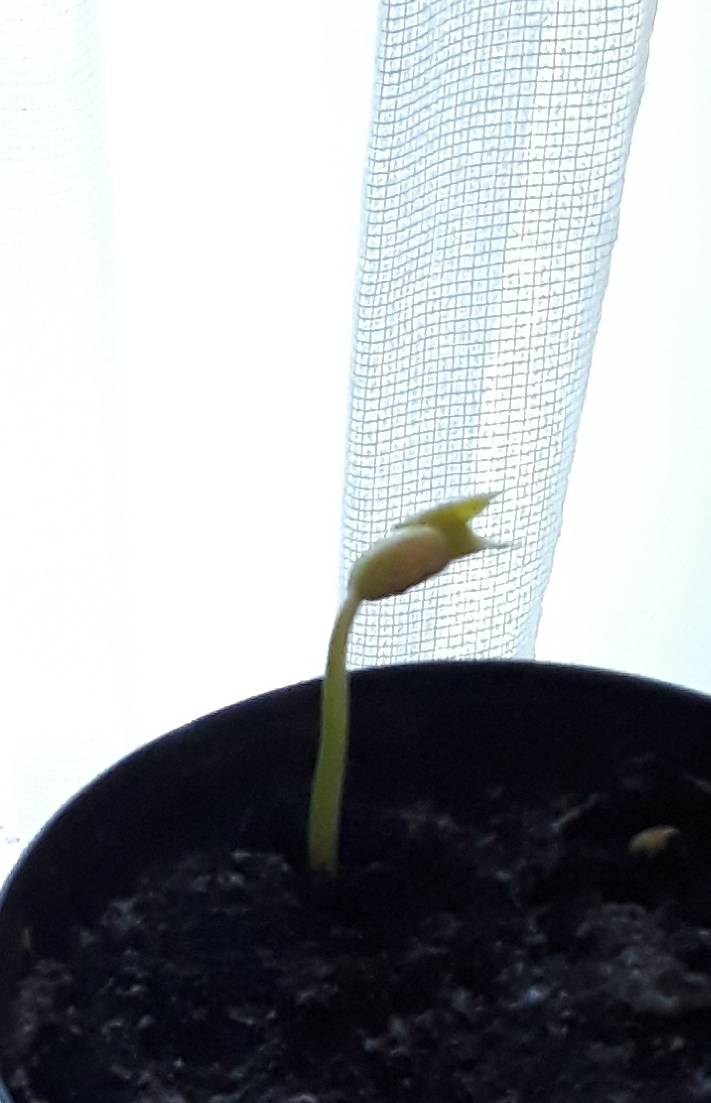 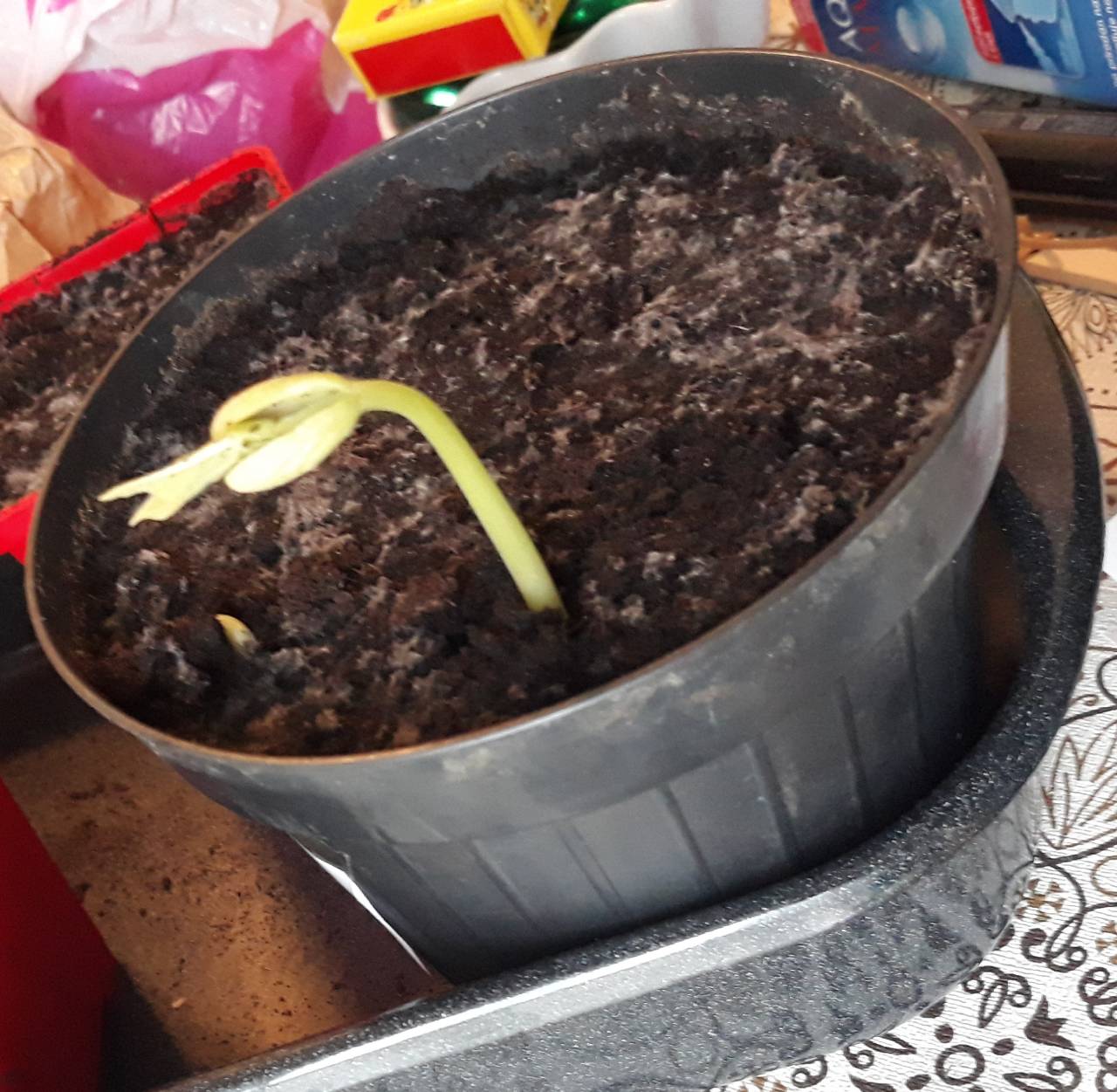 Narastao je 10 cm ima 
dva mala listića dvije
supke su se malo                         smežurale počeo
je nicati i novi grah.
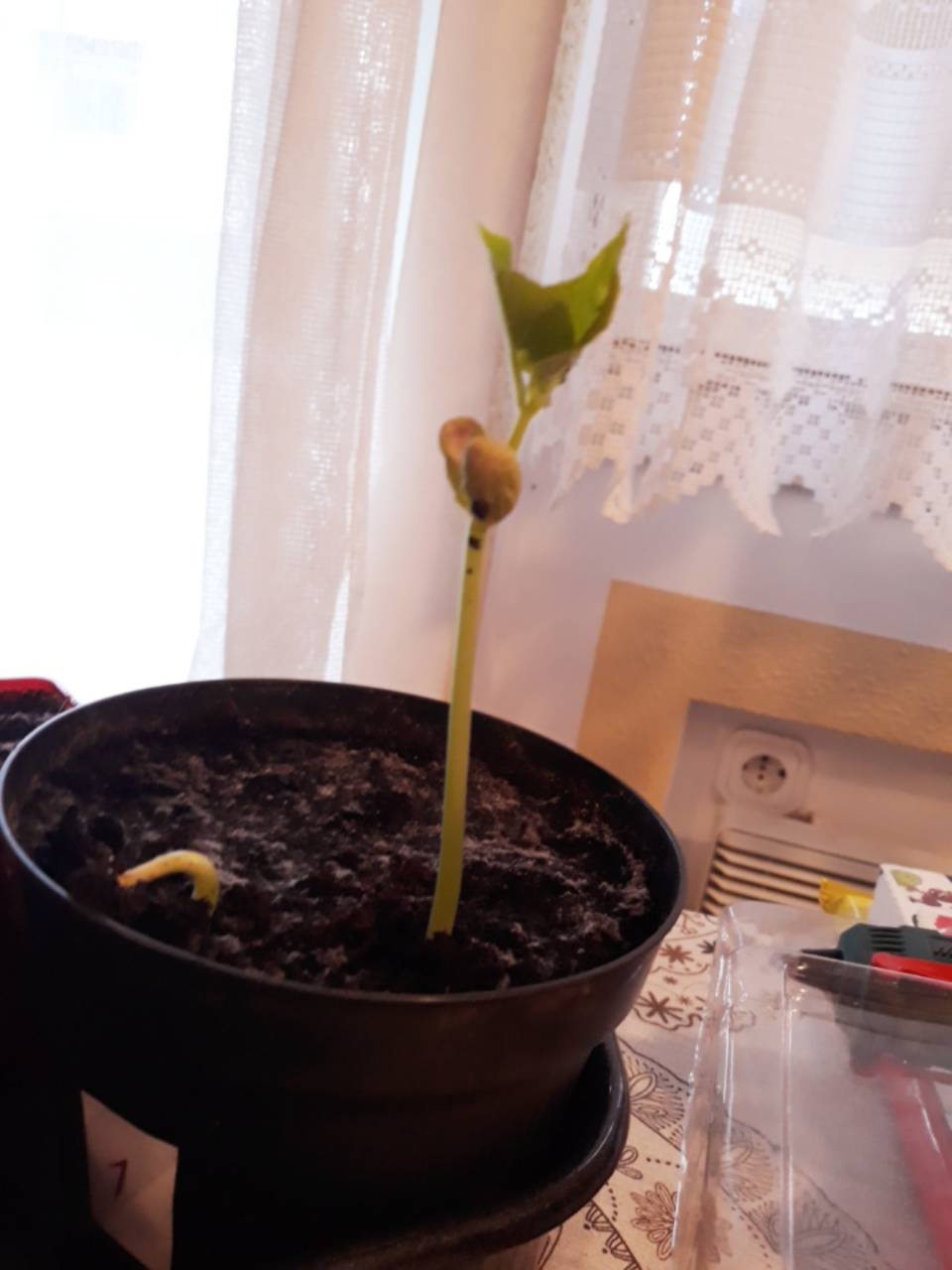 Grah ima 14 cm.
   Lišća  se sve više
   vidjelo .Drugi grah
   malo  je više 
   izašao iz zemlje.
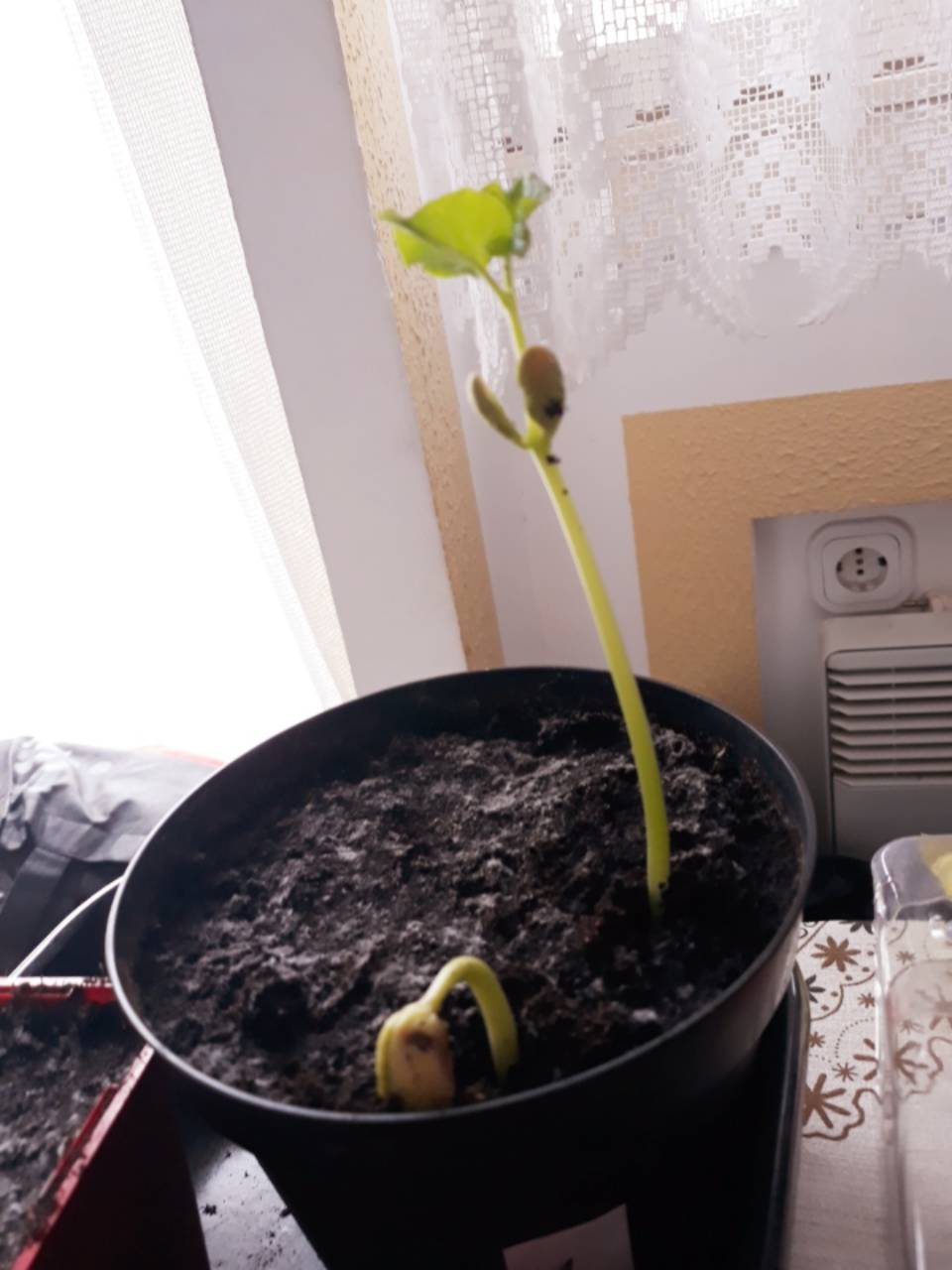 Tek je počeo provirivati
     iz zemlje. Supke su mu 
     se malo počele razdvajati
     i naziru se listovi.
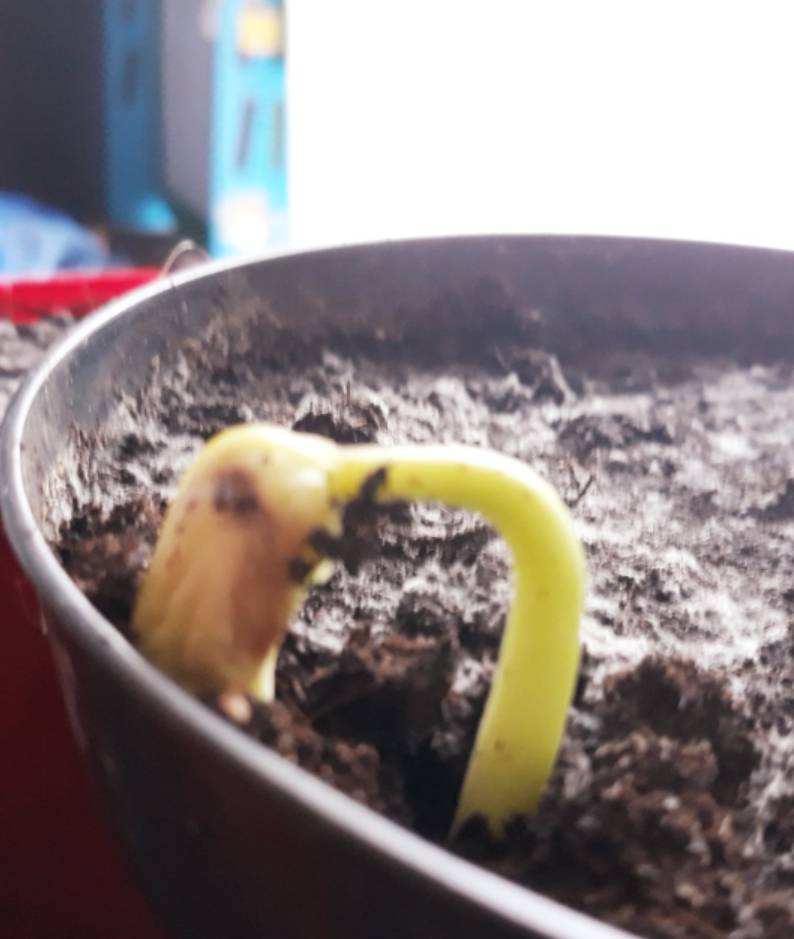 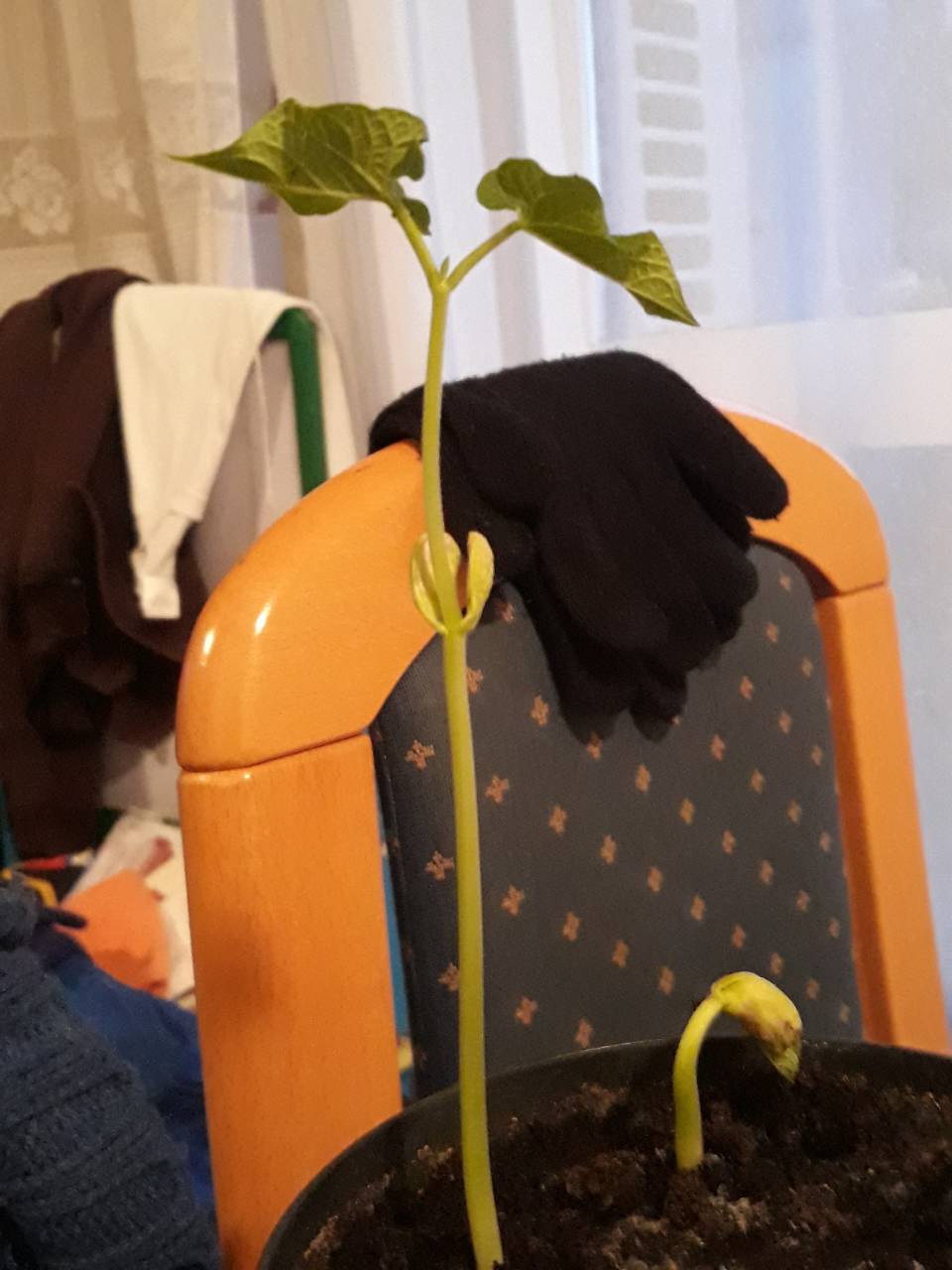 Prvi grah  ima dva lista 
    supke su mu se počele 
    sušiti. Drugi grah se počeo
    uspravljati listići mu se 
    malo više naziru. Treći 
    je tek poćeo provirivati 
    iz zemlje.
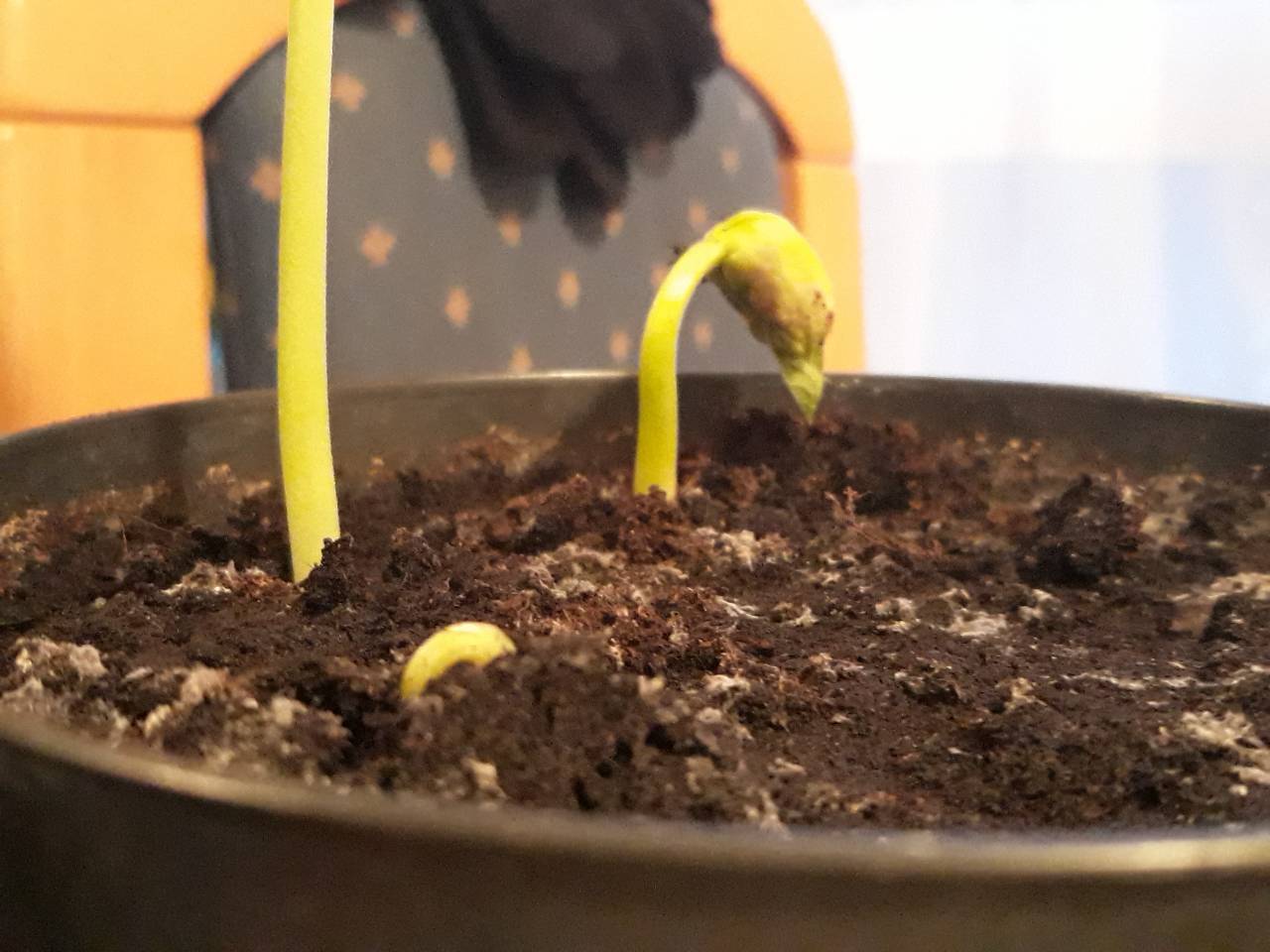 Sva tri graha su se uspravila 
i imaju dva lista supke su im
 se smežurale i otpale.
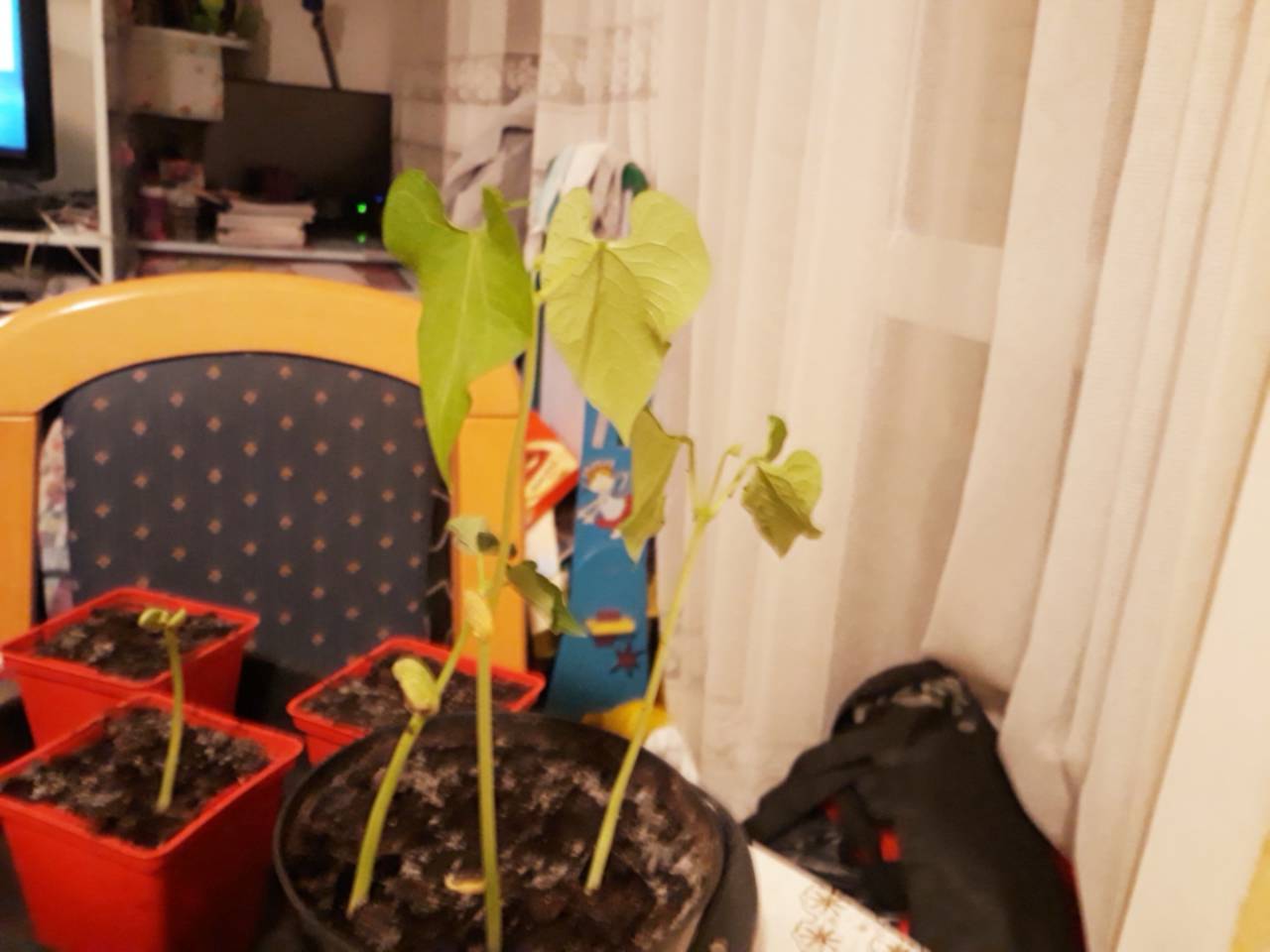 Grah ima 40 cm počeli 
   su mu rast novi listovi
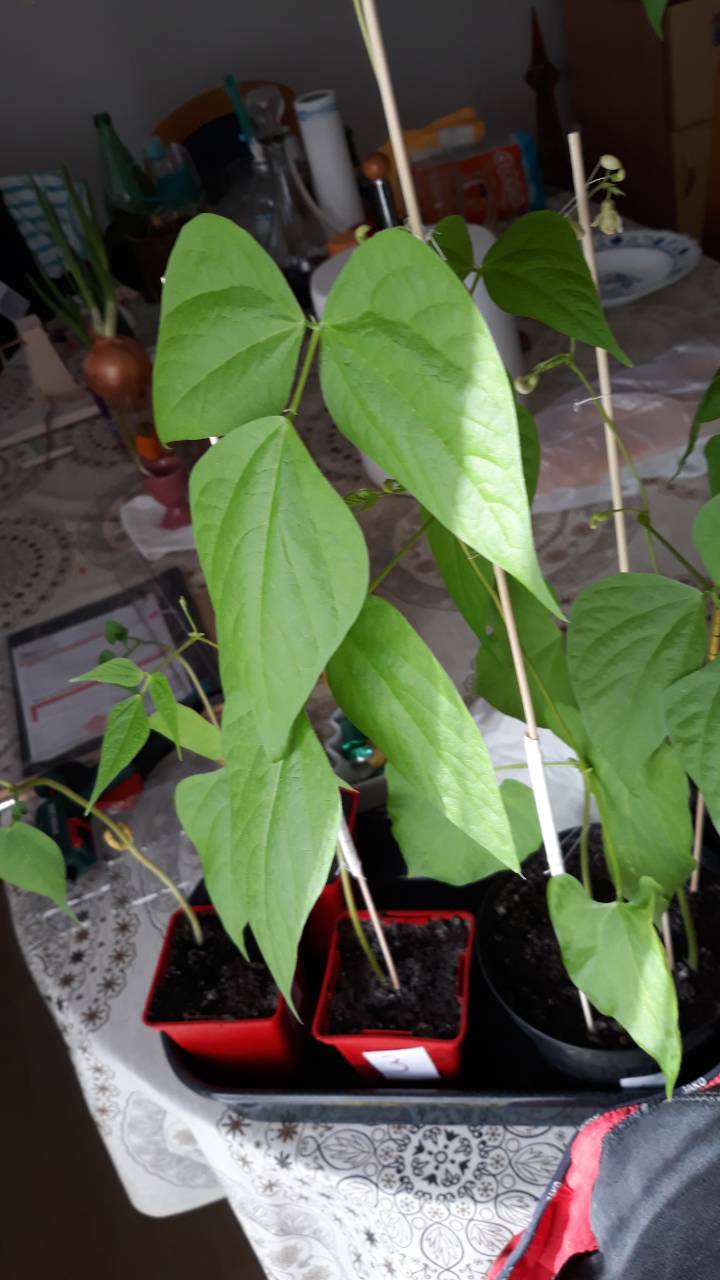 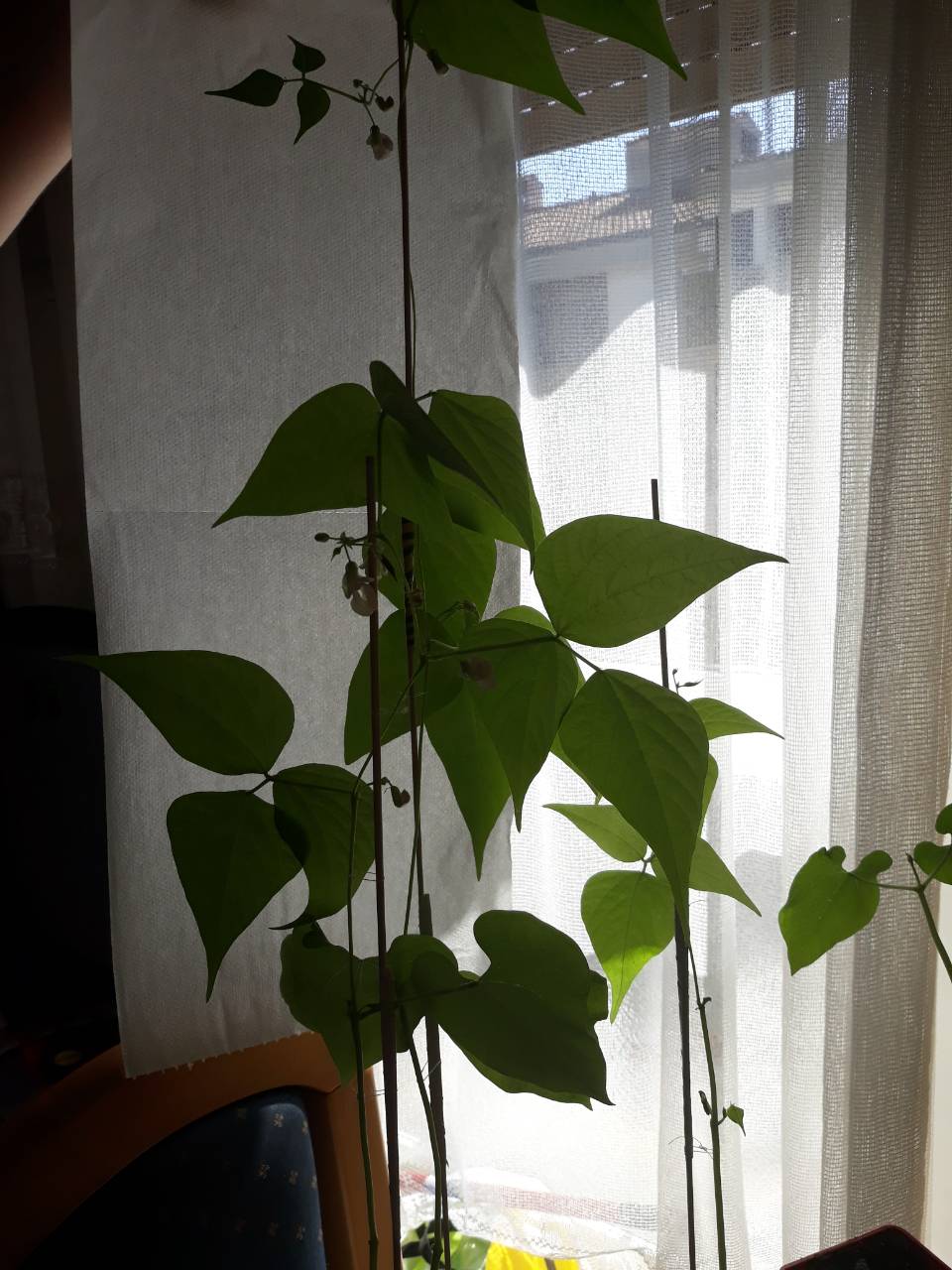 Grah je procvjetao i
   narastao je oko 50 cm.
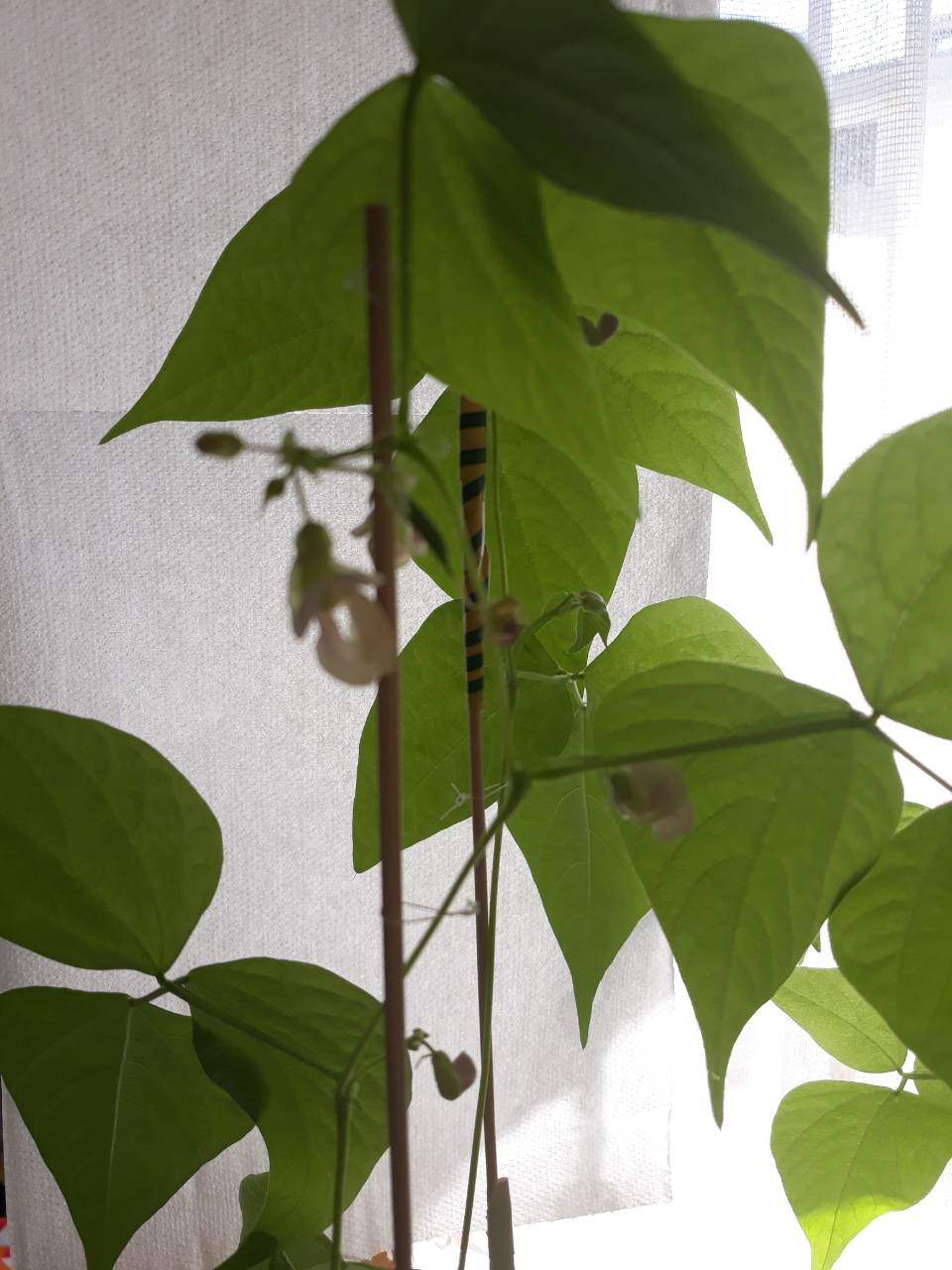 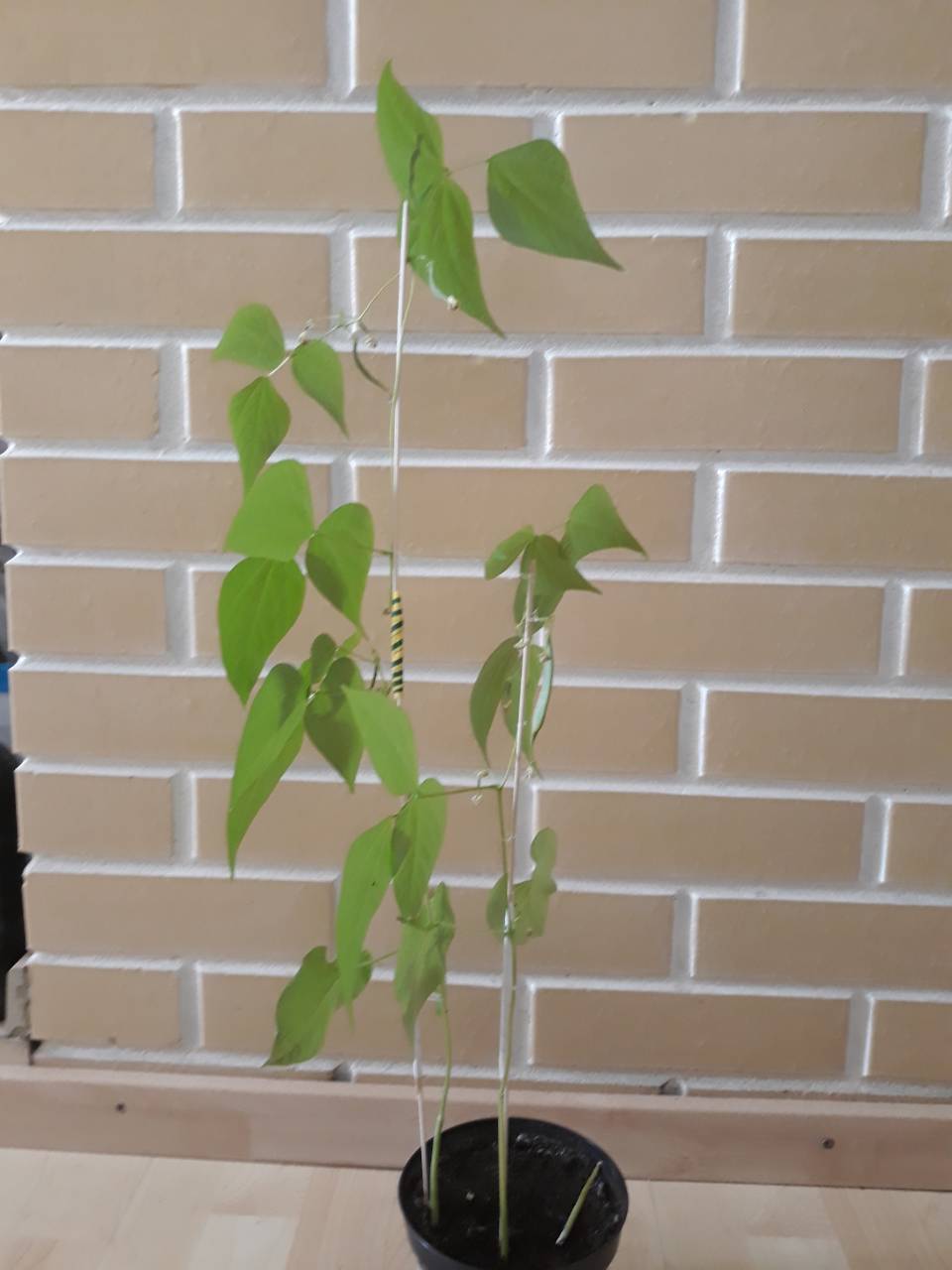 Cvijetići su  se sasušili
   i došao je plod.
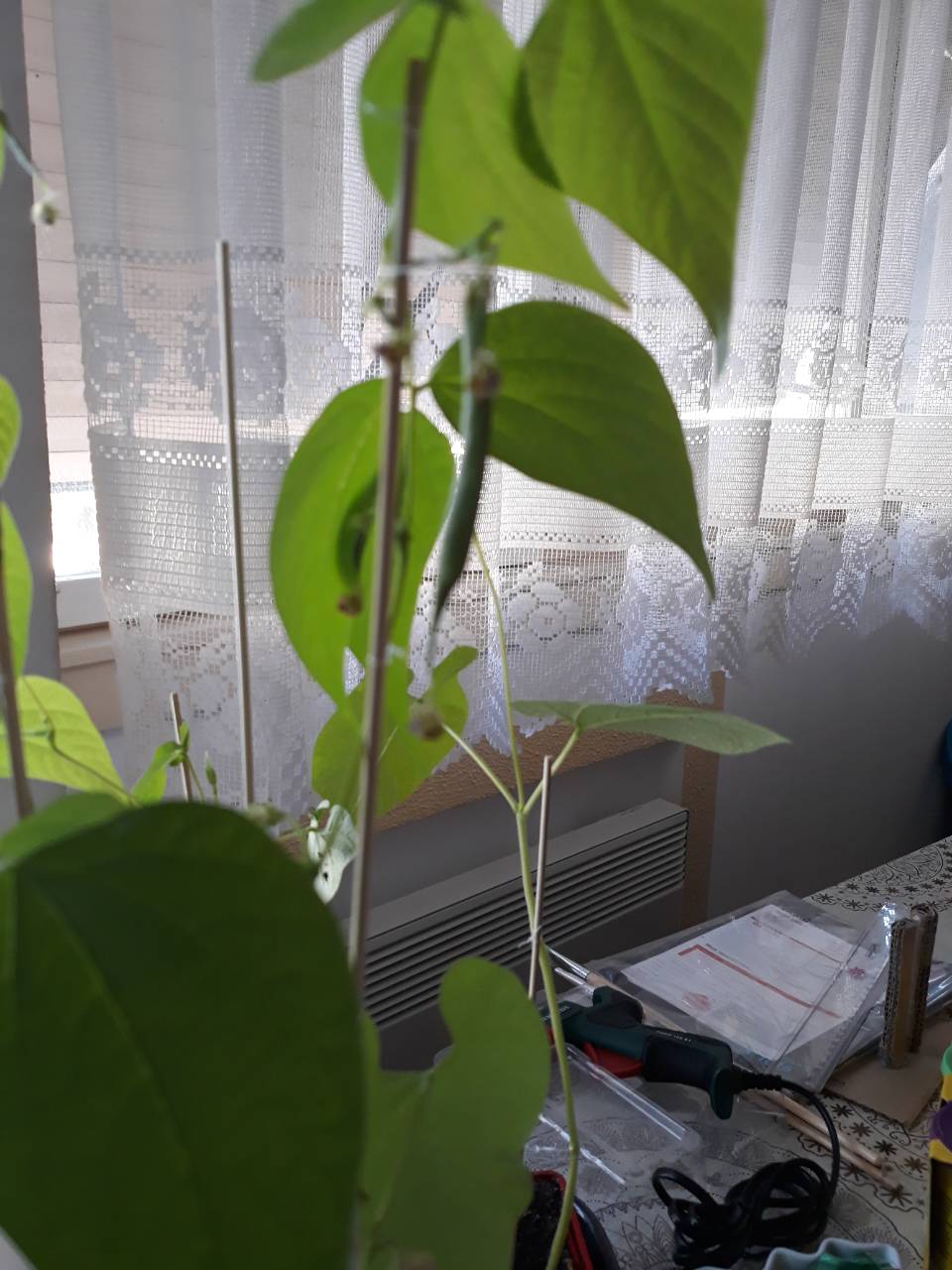 KRAJ 

                                   
                             izradila
                             Lana Paškalin  5.b